LA PROTECTION JURIDIQUE DES MAJEURS
PROFESSIONNELS
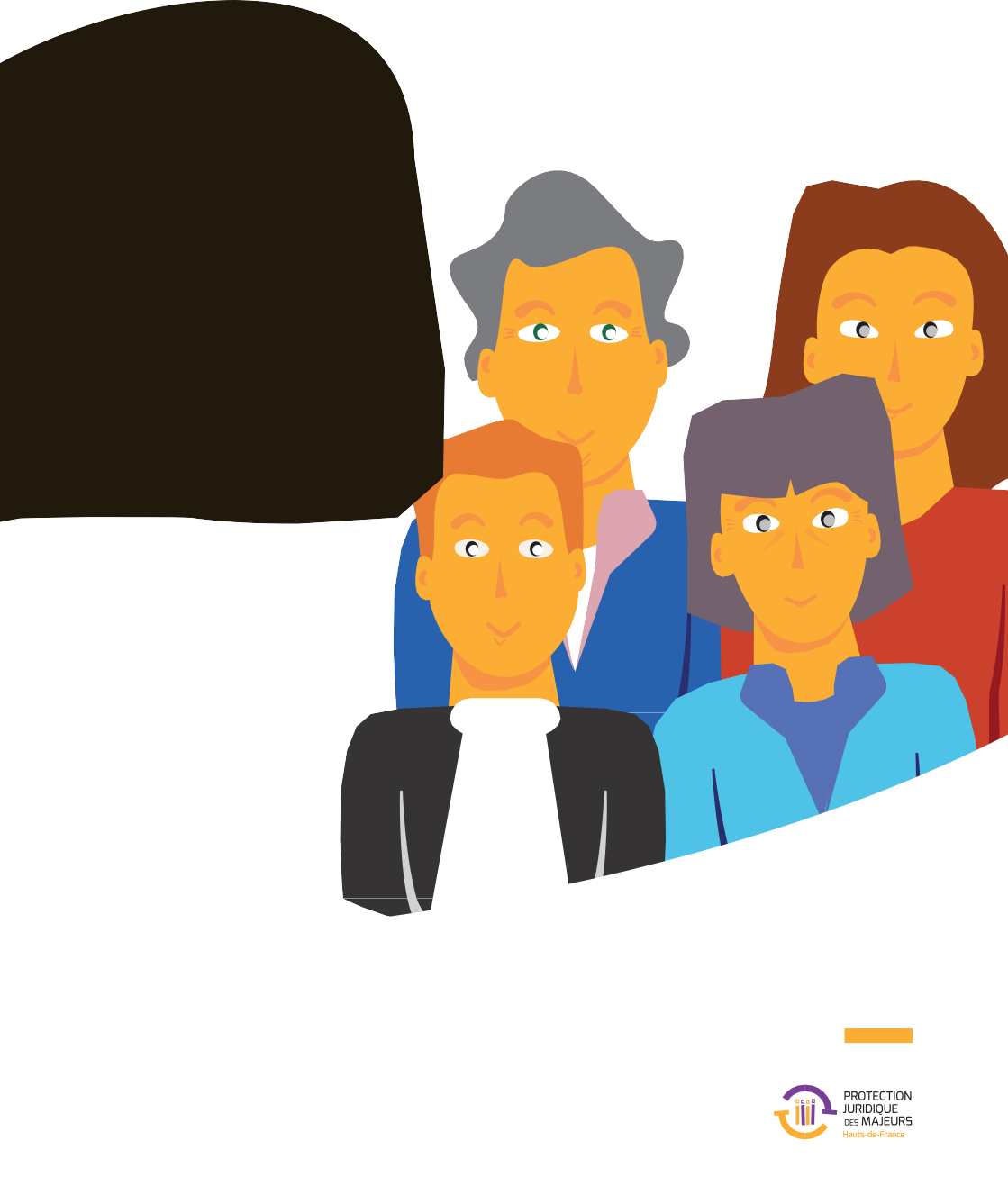 DU SANITAIRE, DU SOCIAL
ET DU MÉDICO-SOCIAL
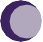 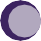 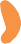 BIEN COOPÉRER
en pratiques
1
FAISONS CONNAISSANCE
Mandataire judiciaire à la protection des majeurs
Le métier
Un professionnel au sein d’un écosystème Les grands principes d’intervention
2
PARLONS DES MESURES DE PROTECTION
Différentes façons de protéger
Des protections moins contraignantes
Demander une protection judiciaire : 2 questions à se poser
Demander une mesure de protection L’instruction de la demande
Le partage de la protection
Le rôle du mandataire : assister • représenter
3
COOPÉRONS
Une coopération à construire dans le temps À chaque difficulté sa solution
Répartition des rôles
Lecture des tableaux Patrimoine et budget Démarches administratives Logement
Santé
Justice Emploi
1 • FAISONS CONNAISSANCE
MANDATAIRE JUDICIAIRE À LA PROTECTION DES MAJEURS
Le métier
Les mandataires sont des professionnels qui ont l’obligation de détenir un certificat national de compétences.
Le mandataire est désigné par le juge des tutelles.
Son action est définie de plusieurs manières : principale- ment par le code civil, par le code de l’action sociale et des familles ainsi que par le juge dans chaque jugement.

Le mandataire peut travailler en association, à titre individuel ou comme préposé d’établissement.
Ses missions
4
5
Rechercher la volonté
1
Appliquer la loi et le
et le consentement
mandat de protection
qui lui est confié par le	Favoriser l’autonomie
juge
de la personne protégée
2
Veiller au maintien et à
Et selon la mesure :
Assister ou représenter la personne protégée.
Conseiller ou effectuer
la gestion financière.
Participer à la coordination avec les divers intervenants.
l’exercice des droits de la personne protégée
3
Informer la personne
protégée
1 • FAISONS CONNAISSANCE
PAGE 8
Le mandataire rend compte à la personne protégée et au juge :
Il réalise un inventaire du patrimoine de la personne à l’ouverture de mesures de curatelle renforcée et de tutelle. Il actualise cet inventaire si nécessaire (mobilier, immobilier, comptes bancaires).
Il établit le budget au regard des ressources et des dépenses
(sauf en curatelle simple).
Il établit un compte-rendu de gestion annuel (document comptable).
Il établit un bilan annuel des actions menées dans le cadre
de la protection de la personne, appelé compte-rendu de diligences.
Tous ces documents sont envoyés au juge.
Sa compétence-clé : l’adaptabilité
Il interagit avec des personnes très différentes et doit adapter son discours (personnes vulnérables et leur entourage, juges, professionnels divers).
Il doit avoir des connaissances dans de nombreux domaines (juridique, fiscal, social, administratif, médical…).
« L’accompagnement de la personne dans le cadre de la protection juridique vise principalement :
à consolider certains actes juridiques,
à vérifier l’existence d’un consentement et la manifestation de ce dernier
droits fondamentaux. »
Définition du GESTO et validée par l’ensemble des fédérations de MJPM.
à aider la personne à faire valoir ses
1 • FAISONS CONNAISSANCE
PAGE 9
MANDATAIRE JUDICIAIRE
À LA PROTECTION DES MAJEURS
Un professionnel au sein
d’un écosystème
Le champ d’action du MJPM est limité par la loi et par le mandat qui lui est confié par le juge.
Le MJPM ne fait pas systématiquement à la place de la personne protégée.
Le MJPM ne remplace pas la famille.
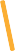 Le MJPM ne remplace pas les structures et accompagnements proposés à tout un chacun, dans le droit commun.
Le MJPM n’a pas plus de pouvoir que les acteurs du droit commun pour gérer certaines difficultés.
.
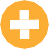 Le partenariat avec les professionnels  (sanitaires, sociaux, médico-sociaux) et la famille est souvent  la clé essentielle à la protection de la personne.
1 • FAISONS CONNAISSANCE
PAGE 10
LE PARTENARIAT
Avec le cercle familial

La famille garde toute sa place auprès de la personne protégée.
La personne protégée décide seule de ses fréquentations
amicales, amoureuses ou familiales. Le mandataire n’intervient pas. Le juge peut toutefois être saisi en cas de difficultés.
Le mandataire a une obligation de confidentialité au bénéfice de la personne protégée. 
À la demande de la famille, et sous réserve de la justification
d’un intérêt légitime et de l’accord de la personne protégée, le juge peut autoriser le mandataire à partager les informations financières avec la famille.

Environnement partenarial


Un mandataire n’intervient jamais seul, c’est à la fois impossible et pas souhaitable...
POURQUOI ?
Parce que la personne protégée est un citoyen à part entière.
 
Parce que le rôle du mandataire, dans la loi, n’est pas de se substituer aux services de droit commun.
1 • FAISONS CONNAISSANCE
PAGE 11
MANDATAIRE JUDICIAIRE
À LA PROTECTION DES MAJEURS
Les grands principes d’intervention

Quel que soit le type de mesure de protection  (sauvegarde, curatelle simple, curatelle renforcée, tutelle), l’action du mandataire est guidée par de grands principes définis dans le code civil.
LE PRINCIPE DÉFINI PAR LA LOI
SON APPLICATION PRATIQUE POUR LES MANDATAIRES
1 • FAISONS CONNAISSANCE
PAGE 12
2 • PARLONS DES MESURES DE PROTECTION
DIFFÉRENTES FAÇONS DE PROTÉGER
Des protections moins
contraignantes
Il existe différentes façons de protéger une personne très vulnérable. Connaissez-vous les alternatives aux mesures de protection judiciaire ?
PROCURATION & HABILITATION
Dans un contexte familial bienveillant et sans conflit, il existe plusieurs solutions de premier recours. Ce sont les procurations, l’habilitation entre époux et l’habilitation familiale.
PAR ANTICIPATION
Toute personne peut choisir par avance qui sera son protecteur et l’étendue de ses actions.
C’est le mandat de protection future.
Exemple : Des parents vieillissants, en charge de leur enfant en situation
de handicap, peuvent ainsi prévoir la protection de leur enfant après leur décès.
CONTRAT D’ACCOMPAGNEMENT SOCIAL
En cas de difficulté à gérer ses prestations sociales (allocation logement…), la personne dont la santé ou la sécurité est menacée peut bénéficier d’un contrat d’accompagnement social avec son accord.
C’est la MASP (Mesure d’Accompagnement Social Personnalisé), mise en œuvre par les services sociaux du Conseil Départemental.
SAUVEGARDE MÉDICALE
En cas de situation médicale où la personne est dans l’impossibilité de défendre ses intérêts.
Exemple : En cas d’hospitalisation, et si l’état de santé le nécessite, le médecin de l’établissement fait une déclaration de sauvegarde médicale. La personne est protégée d’éventuels abus. Elle
ne perd pas ses droits mais si des abus sont constatés, il sera plus facile d’annuler ces actes.
2 • PARLONS DES MESURES DE PROTECTION
PAGE 14
DEMANDER UNE PROTECTION JUDICIAIRE
2 QUESTIONS À SE POSER
1
La mesure est-elle nécessaire ?
Principe de nécessité
Plus précisément, la personne a-t-elle une altération des facultés mentales ou corporelles qui l’empêche de défendre ses intérêts (financiers, administratifs, personnels...)?

Cette altération doit être constatée par un médecin inscrit sur la liste établie par le procureur de la République.
2
Existe-t-il des protections moins contraignantes ?
Principe de subsidiarité
Une mesure de protection juridique n’est mise en place que lorsque des dispositifs moins contraignants ne peuvent être mis en œuvre ou n’ont pas fonctionné.
2 • PARLONS DES MESURES DE PROTECTION
PAGE 15
DEMANDER UNE MESURE DE PROTECTION
Les fausses bonnes raisons
1
2
Régler de simples
Résoudre
problèmes d’argent
des addictions
Permettre ou
3
4
Faire changer
forcer l’entrée en
des modes de vie marginaux
établissement (EHPAD etc…)
5
6
Se substituer à la fin
Protéger la société
d’une prise en charge médico-sociale (Aide Sociale à l’Enfance, IMPro, établissements belges…)
de la personne
2 • PARLONS DES MESURES DE PROTECTION
PAGE 16
L’INSTRUCTION DE LA DEMANDE
Ce qu’il faut savoir
1
2
3
Combien de
Qui peut être
Comment se
temps ça prend ?
nommé ?
fait le choix de
la mesure de
protection ?
C’est le juge qui détermine la mesure, en fonction de l’altération
des facultés de
la personne et de ses conséquences (certificat médical obligatoire à l’appui).
L’existence de difficultés sociales seules ne peut justifier la mise en place d’une mesure de protection.
Entre le dépôt de la demande
auprès du juge et sa décision, il peut s’écouler jusqu’à un an en raison du temps nécessaire à l’instruction du dossier.
La mesure n’entre en application que lorsque la personne nommée reçoit
la décision par
courrier.
La protection est confiée en priorité aux familles.
En cas
d’impossibilité, de refus, elle est confiée à un professionnel. C’est le juge qui décide.
2 • PARLONS DES MESURES DE PROTECTION
PAGE 18
LE PARTAGE DE LA PROTECTION
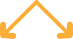 LA PROTECTION DES BIENS
LA PROTECTION
DE LA PERSONNE
LE JUGE PEUT :
partager ces protections entre plusieurs membres d’une même famille.
partager entre la famille et un professionnel.
également nommer un
« subrogé » qui contrôle les actes réalisés par le curateur ou tuteur, dans le cadre de la gestion.
Dans des mesures partagées,
il est nécessaire de construire
une relation de confiance. Une bonne collaboration est essentielle car de nombreux choix impliquent à la fois la sphère personnelle et la sphère financière (par exemple : un déménagement).
PAGE 19
LE RÔLE
DU MANDATAIRE
Assister – représenter
Le mandataire
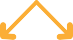 ASSISTE
la personne protégée

Informe, conseille et aide à la prise de décision
REPRÉSENTE
la personne protégée

Fait au nom de la personne, en l’informant et en l’associant, en fonction de ses capacités et
dans le respect de ses choix.
OU
CURATELLE SIMPLE
CURATELLE RENFORCÉE
TUTELLE
2 • PARLONS DES MESURES DE PROTECTION
PAGE 20
3 • COOPÉRONS
COOPÉRONS
UNE COOPÉRATION...
DÈS L’OUVERTURE DE LA MESURE
PENDANT..
La personne que vous accompagnez bénéficie d’une mesure de protection.
Lorsque la demande de protection fait suite à un accompagnement par le CCAS, et que le mandataire en a connaissance dans le dossier qu’il consulte au tribunal, le
mandataire propose à l’assistante
sociale du CCAS d’organiser ensemble la 1ère rencontre avec la personne protégée.
Cela permet de créer un climat de
confiance.
Le travailleur social d’un SAVS et le mandataire se rencontrent une fois par an pour évoquer le projet d’accompagnement
3 • COOPÉRONS
PAGE 22
...À CONSTRUIRE DANS LE TEMPS
..LA MESURE
Prenons le temps de faire connaissance. La fréquence des échanges et des
rencontres sont à
imaginer.
JUSQU’À LA FIN DE LA MESURE
et s’assurer d’une bonne complémentarité.
Le CMP invite le mandataire lors des réunions de synthèse.
Mettez-vous en relation avec le mandataire, qui vous indiquera les démarches à effectuer et les interlocuteurs à contacter. (notaire, famille…)
3 • COOPÉRONS
PAGE 23
RÉPARTITION DES RÔLES
3 • COOPÉRONS
PAGE 26
PATRIMOINE & BUDGET
Cette page concerne la protection des biens.
Les acteurs
Principes définis par la loi :
La personne utilise librement l’argent mis à sa disposition par le mandataire et ne rend pas compte de son usage. Certains actes liés au patrimoine et au budget peuvent être soumis à l’autorisation du juge.
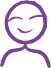 Mandataire
Personne protégée
ACTEUR
MESURE
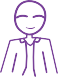 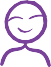 CURATELLE SIMPLE
Perçoit les revenus et res- sources financières.
Règle les dépenses avec ses propres moyens de paiement.
Informe et conseille sur le budget (ne construit pas de budget).
Co-gèrent et co-signent ce qui concerne le patrimoine
(placements, immobilier) et autres actes importants.
Dispose d’un moyen de retrait ou de paiement sécurisé (ex : carte de retrait, de paiement).
Perçoit les ressources. Règle les dépenses.
Met à disposition de la per- sonne protégée l’excédent de gestion (ce qu’il reste après paiement des charges).
CURATELLE RENFORCÉE
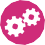 Co-établissent le budget
Co-gèrent et co-signent ce qui concerne le patrimoine
(placements, immobilier).
Dispose d’un moyen de re- trait ou de paiement sécurisé (ex : carte de retrait, de paiement).
Est informé par le manda- taire et peut donner son avis, dans la limite de ses capacités.
Perçoit les ressources. Règle les dépenses.
Etablit le budget.
Met à disposition l’argent de vie.
Gère le patrimoine, le cas échéant avec autorisation préalable du juge.
TUTELLE
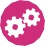 PAGE 28
DÉMARCHES ADMINISTRATIVES
Ouverture et renouvellement des droits de la personne protégée (CSS, AAH, AL, etc.) et formalités administratives diverses (impôts, demande de logement social…)
Les acteurs
Principe défini par la loi :
La mesure de protection vise à l’autonomie de la personne et donc elle peut accéder seule aux dispositifs de droit commun.
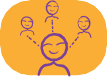 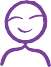 Partenaires  Mandataire
(sanitaire, social, médico-social)
Personne protégée
ACTEUR
MESURE
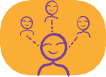 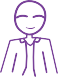 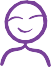 Elle réalise les démarches.
Aide la personne qui le demande à remplir un dossier.
CURATELLE SIMPLE
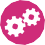 Conseille sur les documents à remplir et compléter.
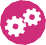 CURATELLE RENFORCÉE
Aide, conseille et informe la per- sonne protégée.

Vérifie l’ouver- ture des droits administratifs.
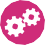 Est informée par le mandataire des démarches réalisées.
Complète les documents. Signe toutes demandes, tous les dossiers.
TUTELLE
PAGE 29
LOGEMENT
Principes définis par la loi :
La personne protégée choisit librement son lieu de vie. L’obligation légale de toute personne est d’assurer son bien. Le mandataire y veille.
Les acteurs
Personne protégée
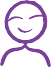 Pratiques partagées :
Le mandataire ne se porte jamais caution pour le logement ou l’hébergement.
L’usage du logement est de la seule responsabilité de la personne protégée (ménage, rangement, nuisances, occupation…)
Si la personne protégée se trouve en difficulté dans la réalisation de certaines tâches et si elle en est
d’accord, le mandataire peut favoriser la mise en place d’étayage (aide à domicile, SAVS…).
Partenaires (sanitaire, social, médico-social)
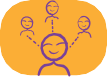 Mandataire
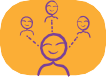 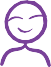 ACTEUR
RECHERCHE DE LOGEMENT
MESURE
La personne protégée fait les recherches, selon ses capacités.
Aide, accompagne, oriente
la personne.
Le mandataire conseille la personne, notamment sur les contraintes de sa situation (budget…).
CURATELLE SIMPLE
CURATELLE RENFORCÉE
TUTELLE
PAGE 30
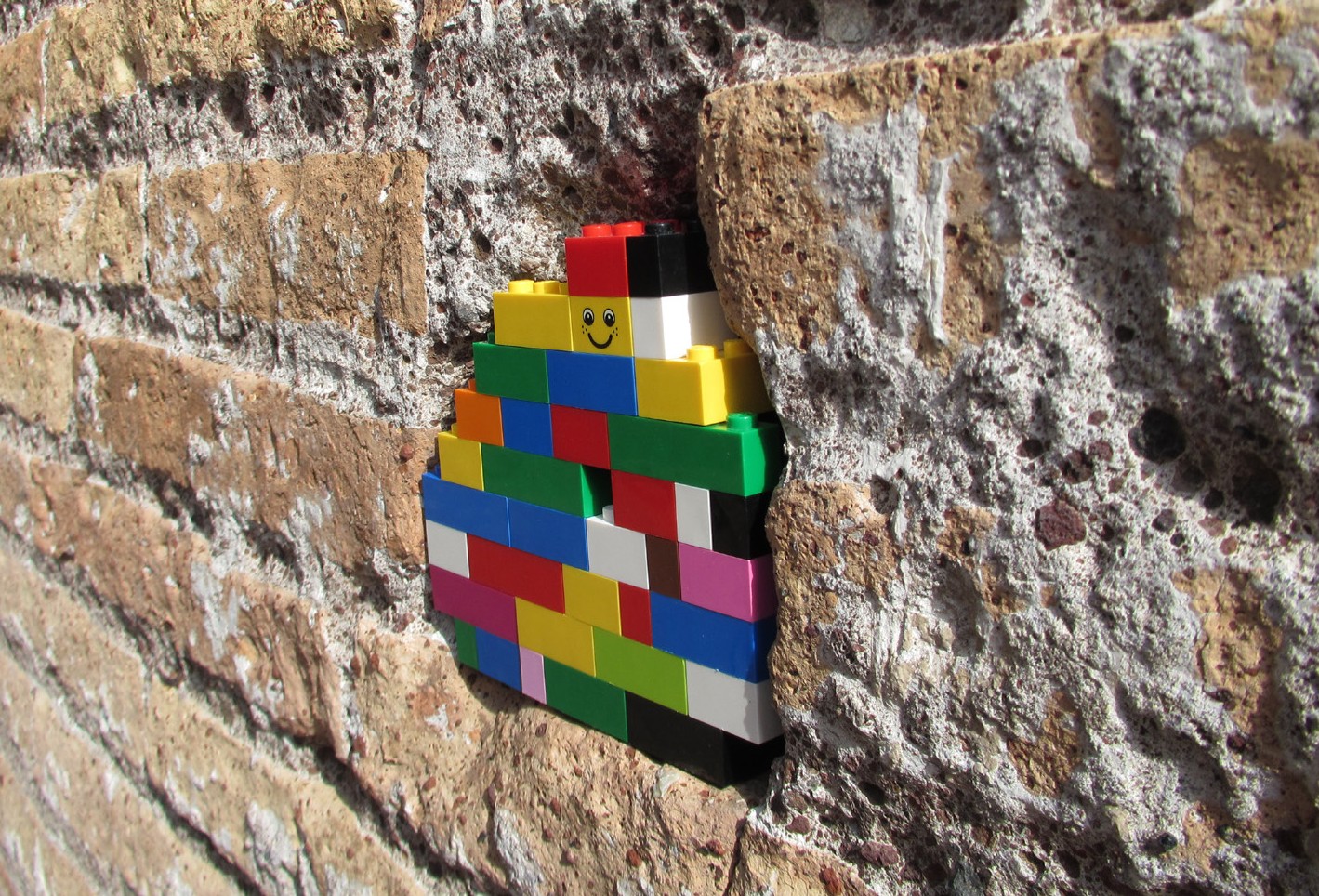 visite et choix
signature bail
état des lieux
déména- gement
résiliation
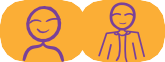 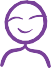 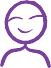 Avec l’accord de la personne, le mandataire
demande l’autori- sation au juge.
La personne protégée
(avec éventuelle- ment le parte- naire, en fonction de ses missions).
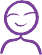 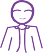 avec l’autorisa- tion du juge.
PAGE 31
SANTÉ
Principes définis par la loi :
Dans tous les cas, le protecteur veille à ce que la personne protégée reçoive l’information du corps médical de manière adaptée.
En curatelle et en tutelle aux biens, le protecteur n’intervient pas dans les décisions liées à la santé. La personne protégée consent ou non aux soins.
En tutelle à la personne, la personne protégée consent ou non aux soins si elle est apte à exprimer sa volonté. Sinon, c’est le tuteur qui prend la décision, après avoir été dûment informé par le corps médical.
Les acteurs
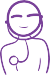 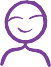 Médecin
Personne protégée
Depuis mars 2019, le juge ne délivre plus
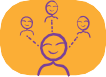 d’autorisation à consentir pour les actes médicaux graves, en tutelle. Il peut être saisi en cas de désaccord entre la personne protégée et son tuteur à la personne.
Partenaires (sanitaire, social, médico-social)
Mandataire
EN CAS D’URGENCE
PRISE DE RDV MÉDICAUX & ACCOMPAGNEMENT AUX RENDEZ-VOUS
SITUATION
ACTEUR

MESURE
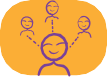 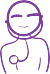 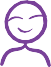 Le médecin décide seul
(comme pour tout un chacun).
La personne protégée agit elle- même.
Le parte- naire aide la personne qui le sollicite.
PAGE 32
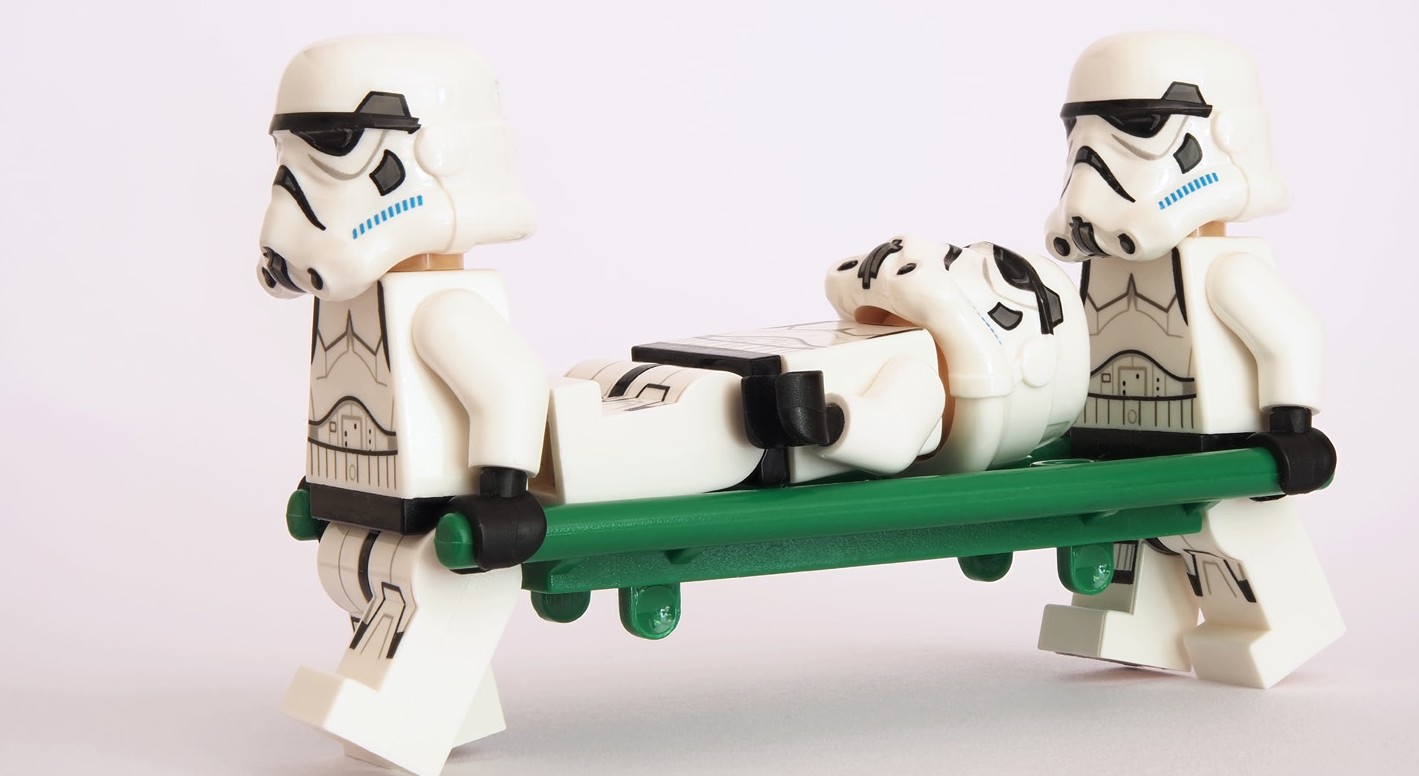 CHOIX DE LA PERSONNE
DE CONFIANCE & RÉDACTION DES DIRECTIVES ANTICIPÉES
PRISE DE DÉCISION POUR LES SOINS
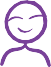 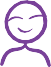 * Le mandataire informe la personne protégée, au moment opportun, de l’intérêt de désigner une personne de confiance et de rédiger des directives anticipées. La personne protégée n’a pas d’obligation légale de le faire. Le mandataire ne va pas l’y forcer.
PAGE 33
JUSTICE - PROCÉDURE PÉNALE
PROCEDURE PÉNALE
La personne protégée reste responsable de ses actes pénalement.
Le code de procédure pénale prévoit néanmoins :
une expertise obligatoire pour vérifier que la personne protégée auteur des faits n’était pas atteinte d’une altération ou d’une abolition de son discernement lors de la commission des faits.
L’information de la personne chargée de la mesure de protection à différents moments de la procédure (placement en garde à vue, renvoi devant le tribunal...)
Les acteurs
Personne protégée
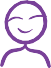 Mandataire
LA PERSONNE PROTÉGÉE « AUTEUR »
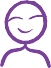 ACTEUR
Choix de l’avocat
Signature de la conven- tion avec l’avocat*
MESURE
CURATELLE SIMPLE
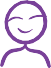 s’assure qu’un avocat a été choisi et s’assure du respect de
la procédure de garde à vue (médecin, etc.)
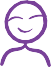 CURATELLE RENFORCÉE
Co-signature
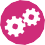 TUTELLE
mandate un avo- cat, si possible correspondant au choix de la personne.
Exprime son avis
* Sauf honoraires proportionnels en tout ou partie à un résultat , indéterminés ou aléatoires.
PAGE 34
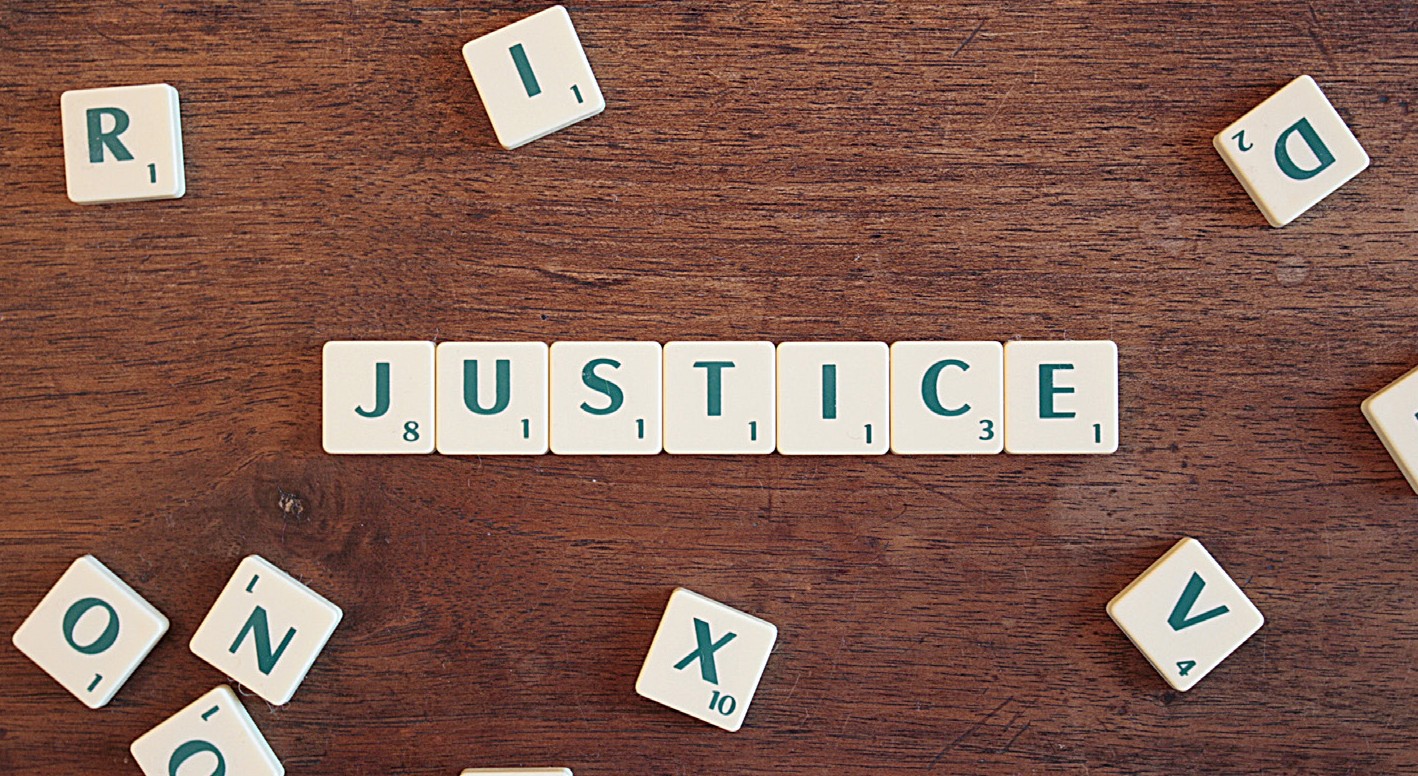 LA PERSONNE PROTÉGÉE « VICTIME »
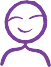 Dépôt de plainte à la police ou à la gendarmerie
Le mandataire conseille et peut assister la personne si elle le sou- haite. Il s’adapte aux capacités de la personne et à la situation.
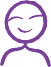 La personne protégée peut déposer plainte seule (article 15-3 du code de procédure pénale).
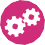 Le mandataire devra prendre connaissance des plaintes déposées.
Quelle que soit la mesure de protection, le mandataire, comme tout tiers, peut signaler au procureur de la République les faits dont une personne protégée est victime.
PAGE 35
JUSTICE - PROCÉDURE CIVILE
Les acteurs
Personne protégée
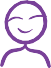 PROCEDURE CIVILE
(surendettement, divorce, logement juge aux affaires familiales)

En curatelle, le curateur assiste la personne protégée pour introduire une action en justice ou s’y défendre. En tutelle, le tuteur fait seul, dans certains cas avec l’autorisation préalable du juge.
Mandataire
SITUATION
Choix de l’avocat
Signature de la convention avec l’avocat
Audiences
MESURE
CURATELLE SIMPLE
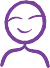 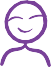 Le mandataire s’assure que la personne proté- gée bénéficie de l’intervention d’un avocat.

La présence du mandataire n’est pas obligatoire aux audiences, sauf exigence du magistrat.
CURATELLE RENFORCÉE
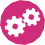 Cosignature
TUTELLE
Le mandataire mandate un avocat, si possible corres- pondant à l’avis de la personne.
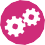 PAGE 36
EMPLOI
La personne protégée « employeur »
(par exemple : services à domicile)
Les acteurs
Personne protégée
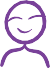 Elle peut être employeur en contrat de gré à gré ou par le biais d’un contrat en mode ‘mandataire’ mais, dans la
pratique, les mandataires judiciaires conseillent de choisir des contrats en mode ‘prestataire’. Dans ce cas, la per- sonne n’est pas employeur.
Mandataire
La personne protégée « salariée »
(par exemple : en milieu ordinaire ou protégé)
SIGNATURE & RUPTURE	SIGNATURE DU CONTRAT*
DU CONTRAT DE TRAVAIL	en milieu protégé (ESAT...) en milieu ordinaire
SITUATION
MESURE
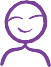 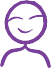 La personne protégée signe et le tuteur appose sa signature
à côté.
La personne protégée signe et le tuteur appose sa signature
à côté.
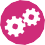 * La MDPH autorise la rupture du contrat en milieu protégé.
PAGE 37